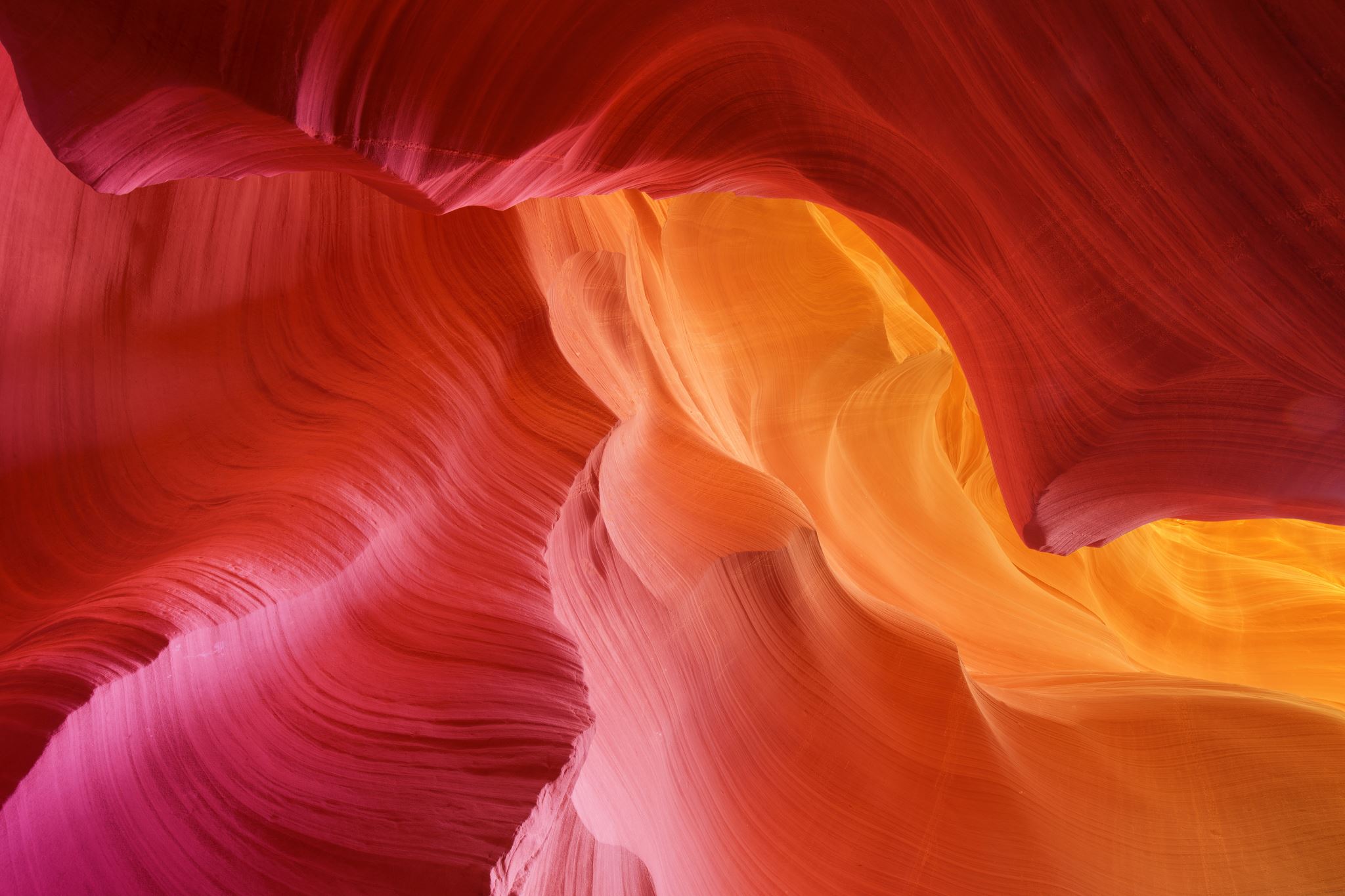 ELABORAT
Audio produkcija
17.3.2020.
Zadatak
Napisati elaborat za izradu radioigre
Zadatak je podijeljen u 2 dijela:
Napisati teorijski dio elaborata
Napisati praktični dio elaborata
1. Dio zadatka
Istražiti povijest radioigre i pojam radioigre.
Kreirati novi word dokument.
Napraviti naslovnu stranicu kao u prilogu koji ste dobili u pdf-u.
Napisati dva poglavlja:
POVIJEST RADIOIGRE
RADIOIGRA
Napomena: Molila bih vas da ne koristite opciju Copy-Paste, nego sami oblikujete tekst nakon pročitane literature ili pročitanih članaka iz internetskih izvora.
Na kraju dokumenta navesti Literaturu ili Internetske izvore.
[Osim prezentacije u pdf-u ste dobili i upute o oblikovanju stranica, teksta, odlomaka u Wordu.]
1. Dio zadatka
Numerirati stranice (osim prve Naslovne stranice)
Spremiti word dokument kao: Ime_Prezime_Elaborat
Zadatak je potrebno predati do 18.3.2020. u 20h
Napomena!
Na ovom word dokumentu ćemo raditi slijedećih tjedana i u konačnici ćemo imati gotov elaborat koji će biti istovjetan onome koji trebate napraviti za završni rad.
Sretno 